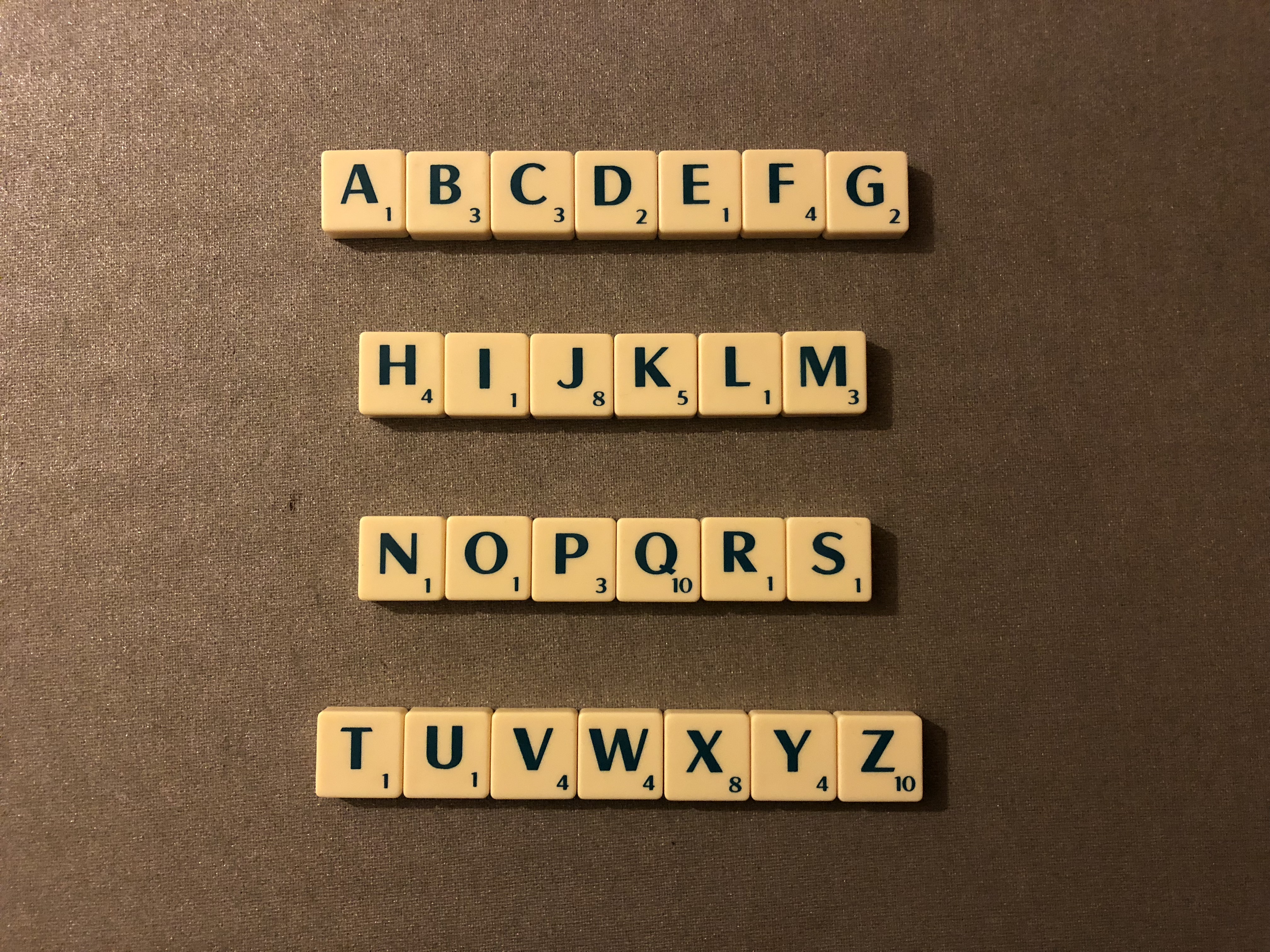 SCRABBLE VOCAB STARTER
Objective: to revise vocabulary
Was machen wir?
Work individually/in pairs/in small groups
Topic: FAMILIE
Aim: Create as many words in GERMAN, as you can, related to the topic within 3 minutes
Instructions:a) Each team will get points for the value of the letters in each of their wordsb) The winners will be the students who:- have the most words related to the topic- collect the most points
Rules:- must contain 3+ letters- must be real 'German/French/Spanish/English' words- cannot be proper nouns (names of places/people)- avoid shouting out / looking at others' work - marks may be deducted- teacher's say is final
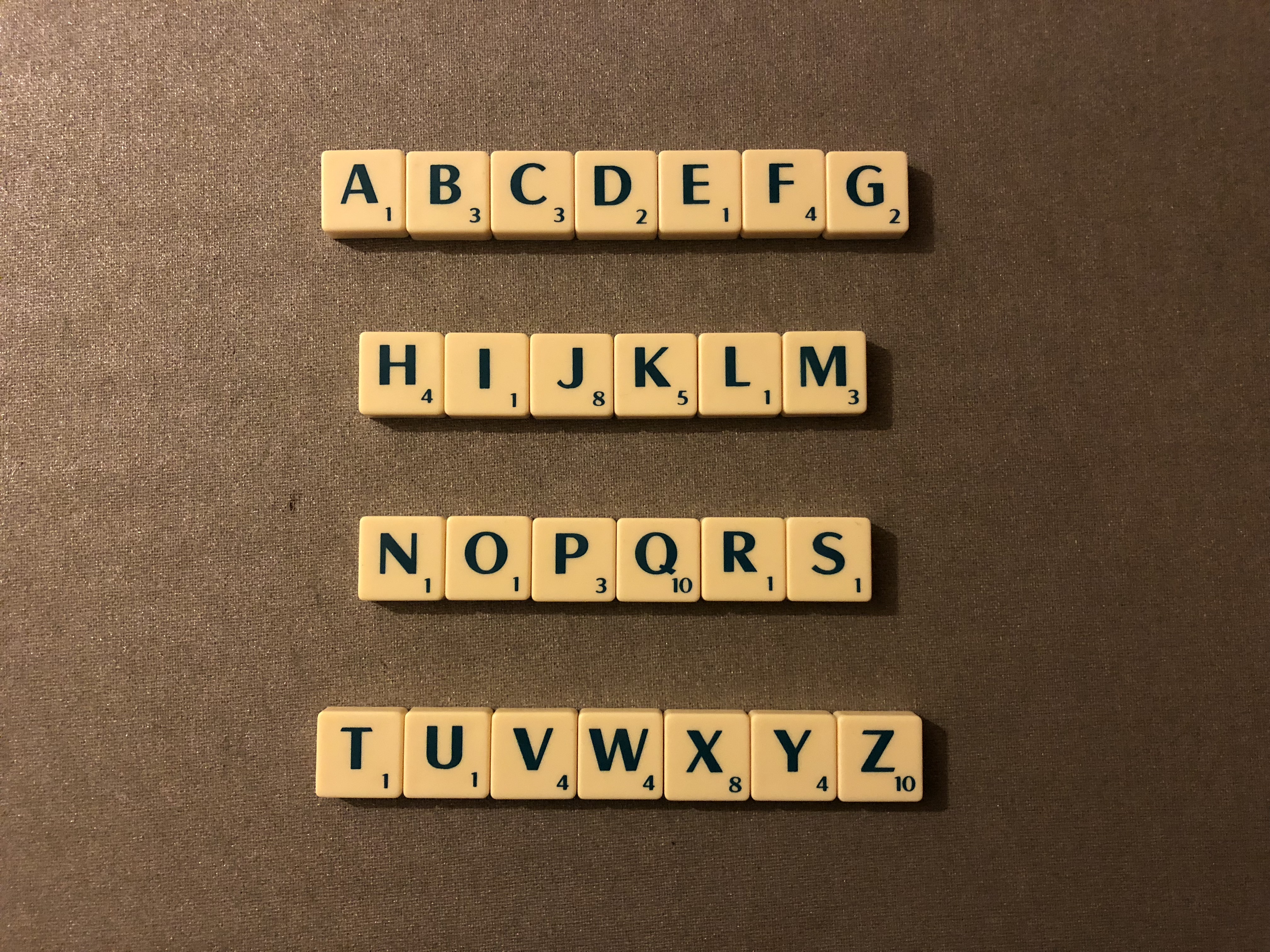 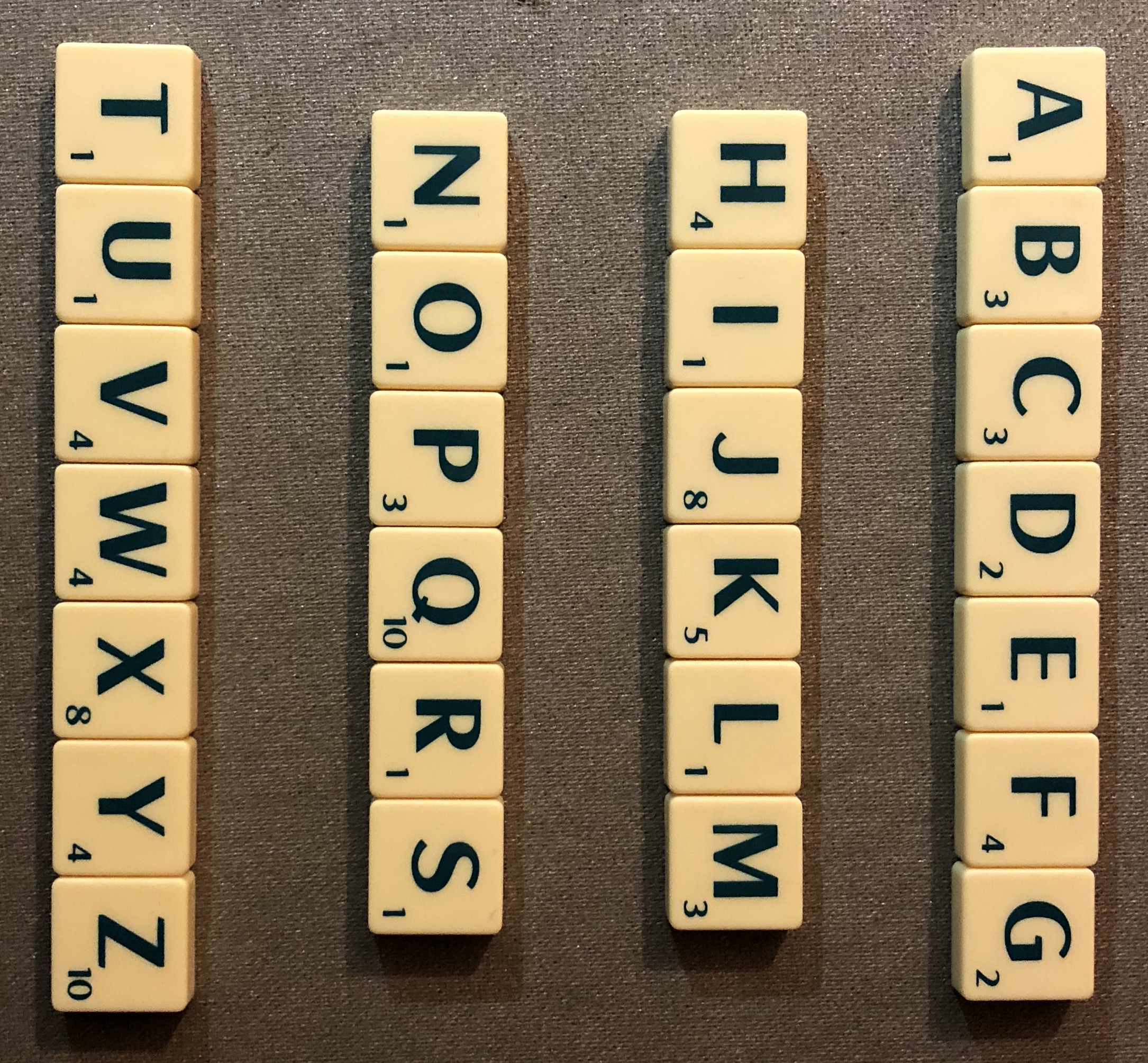 Los geht’s!